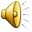 这里可以是你的论文标题或研究课题
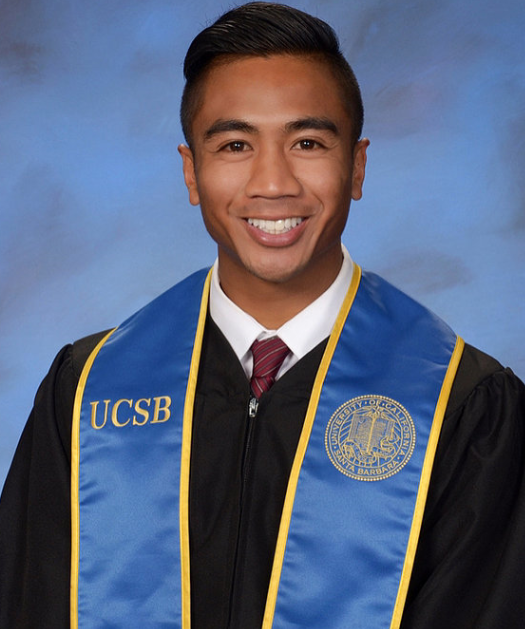 毕业答辩PPT
教育培训PPT模板
A designer can use default text to simulate what text would look like. If it is not real text. A designer can use default text to simulate what text would look like.
适合教育课件/培训/班会/论文答辩等
学生：PPT818
导师：XXX
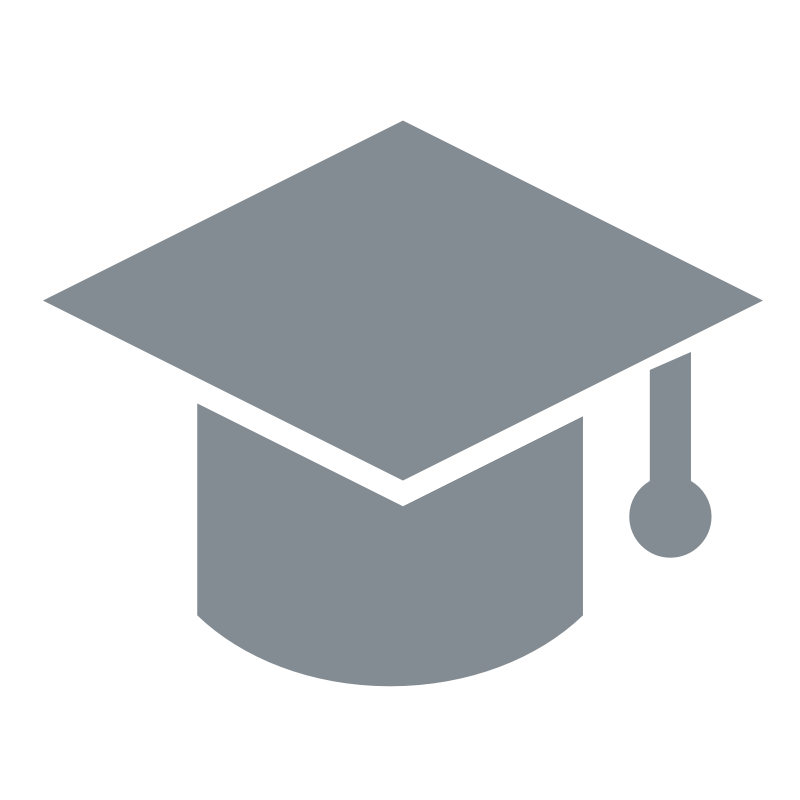 论文摘要
点击此处输入文字点击此处输入文字点击此处输入文字点击此处输入文字点击此处输入文字点击此处输入文字

点击此处输入文字点击此处输入文字点击此处输入文字点击此处输入文字点击此处输入文字点击此处输入文字点击此处输入文字点击此处输入文字点击此处输入文字
点击此处输入文字点击此处输入文字点击此处输入文字
CONTENTS
选题背景
研究过程
成果运用
归纳总结
Background
Research process
Use of results
Thesis summary
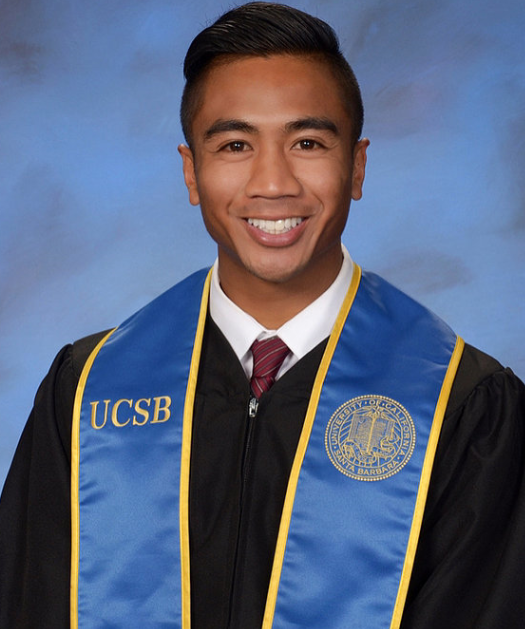 01
点击添加标题
添加文字内容添加文字内容
添加文字内容添加文字内容
添加文字内容添加文字内容
添加文字内容添加文字内容
[Speaker Notes: 更多模版：亮亮图文旗舰店https://liangliangtuwen.tmall.com]
01
点击添加标题
加强技能培训
加强团队合作
点击此处输入文字点击此处输入文字点击此处输入点击此处输入文字点击此处输入文字点击此处输入
点击此处输入文字点击此处输入文字点击此处输入点击此处输入文字点击此处输入文字点击此处输入
提升
效率
提升
合作
01
02
03
04
优化绩效考核
优化办事流程
点击此处输入文字点击此处输入文字点击此处输入点击此处输入文字点击此处输入文字点击此处输入
点击此处输入文字点击此处输入文字点击此处输入点击此处输入文字点击此处输入文字点击此处输入
优化
流程
优化
考核
[Speaker Notes: 更多模版：亮亮图文旗舰店https://liangliangtuwen.tmall.com]
01
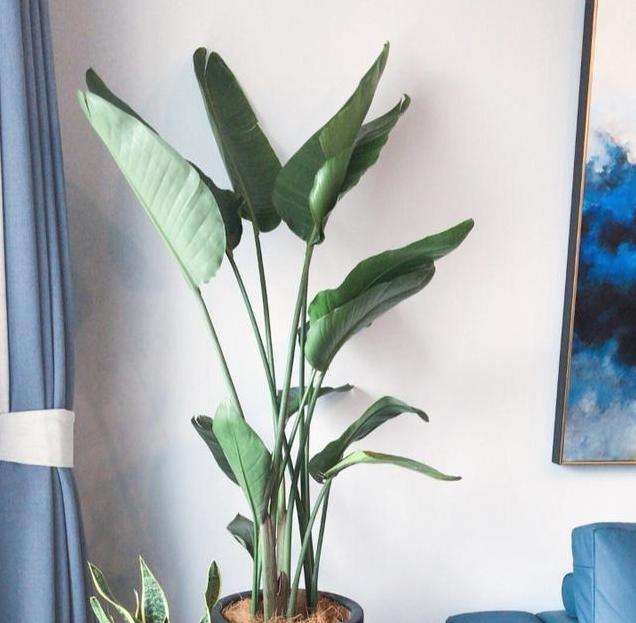 研究背景与意义
点击此处输入文字点击此处输入文字点击此处输入点击此处输入文字点击此处输入文字点击此处输入
点击此处输入文字点击此处输入文字点击此处输入
点击此处输入文字点击此处输入文字点击此处输入点击此处输入文字点击此处输入文字点击此处输入
点击此处输入文字点击此处输入文字点击此处输入
点击添加标题
03
01添加标题

添加文字内容
添加文字内容
添加文字内容
添加文字内容
添加文字内容
02添加标题

添加文字内容
添加文字内容
添加文字内容
添加文字内容
添加文字内容
03添加标题

添加文字内容
添加文字内容
添加文字内容
添加文字内容
添加文字内容
04添加标题

添加文字内容
添加文字内容
添加文字内容
添加文字内容
添加文字内容
添加文字内容
添加文字内容
添加文字内容
添加文字内容
点击添加标题
-------------
-------------
-------------
-------------
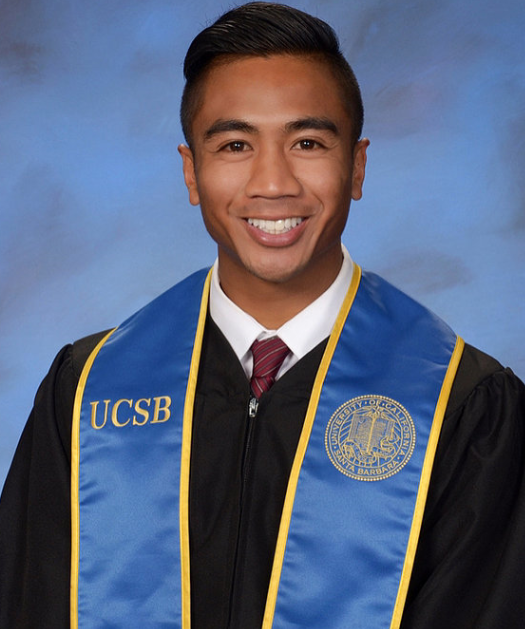 02
点击添加标题
添加文字内容添加文字内容
添加文字内容添加文字内容
添加文字内容添加文字内容
添加文字内容添加文字内容
[Speaker Notes: 更多模版：亮亮图文旗舰店https://liangliangtuwen.tmall.com]
02
点击添加标题
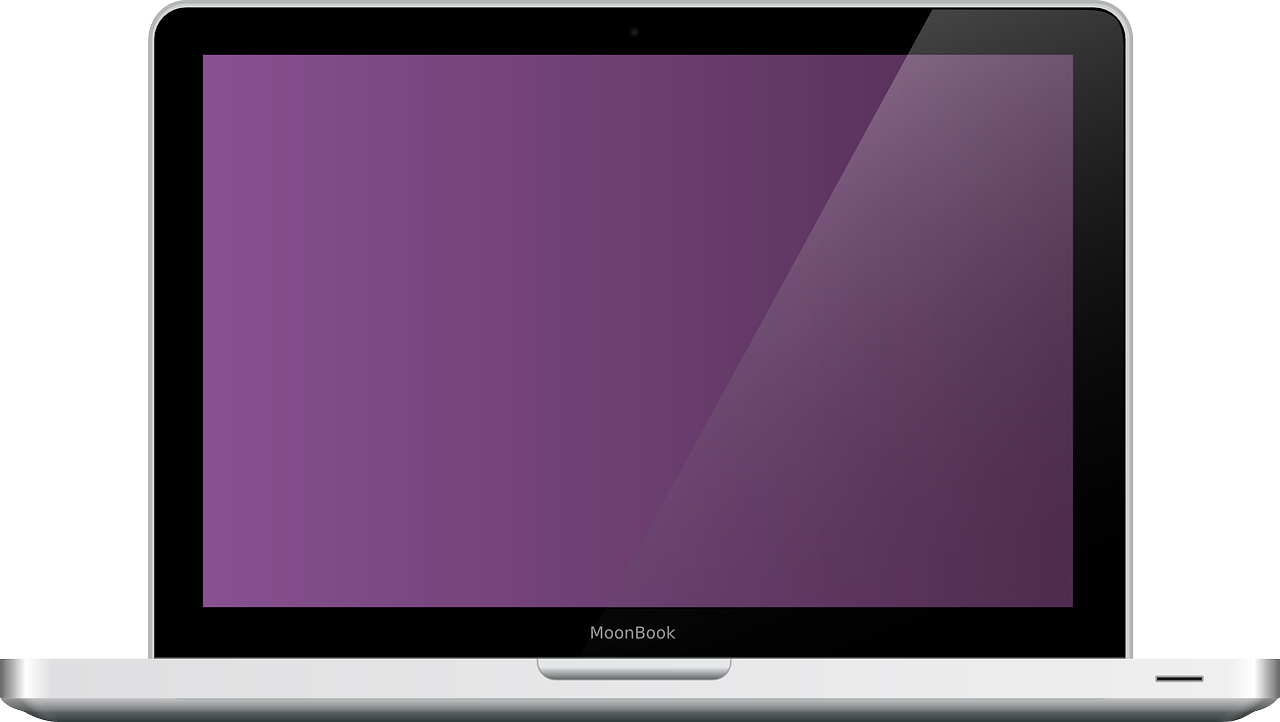 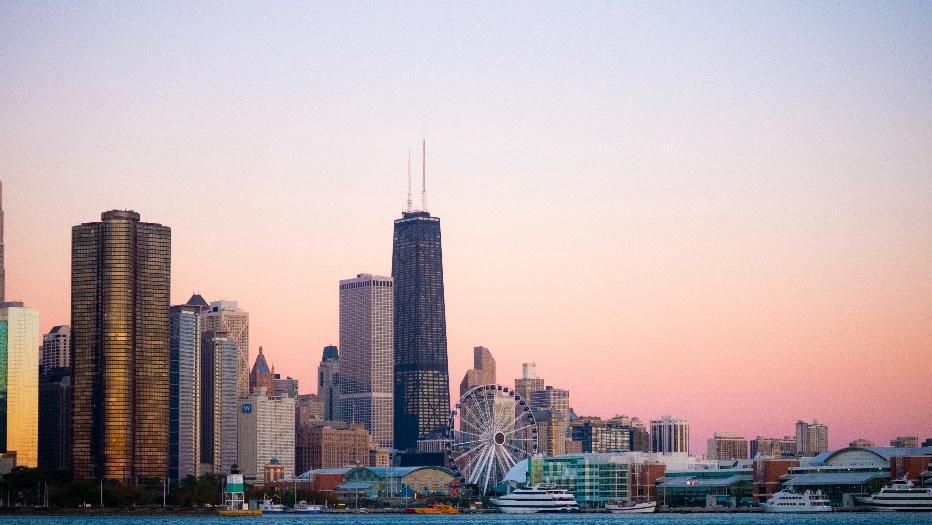 输入标题内容
点击此处输入文字点击此处输入文字点击此处输入点击此处输入文字点击此处输入文字点击此处输入
点击此处输入文字点击此处输入文字点击此处输入点击此处输入文字点击此处输入文字点击此处输入
02
点击添加标题
论文总结
论文总结
论文总结
点击此处输入文字点击此处输入文字点击此处输入点击此处输入文字点击此处输入文字点击此处输入
点击此处输入文字点击此处输入文字点击此处输入点击此处输入文字点击此处输入文字点击此处输入
点击此处输入文字点击此处输入文字点击此处输入点击此处输入文字点击此处输入文字点击此处输入
01
点击添加标题
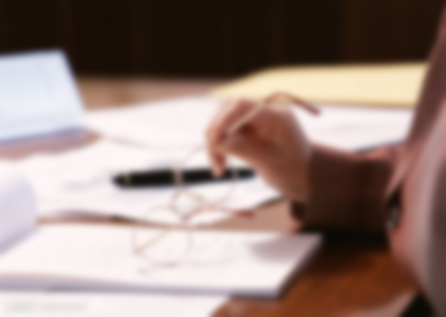 点击添加文字点击添加文字点击添加文字
点击添加文字点击添加文字点击添加文字
点击添加文字点击添加文字点击添加文字
点击添加文字点击添加文字点击添加文字
01
02
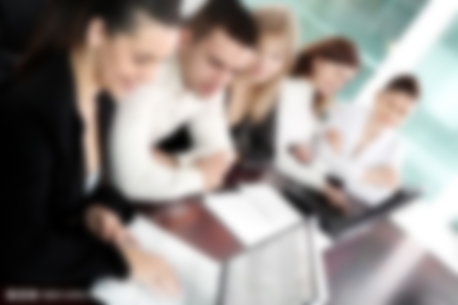 点击添加文字点击添加文字点击添加文字
点击添加文字点击添加文字点击添加文字
点击添加文字点击添加文字点击添加文字
点击添加文字点击添加文字点击添加文字
03
04
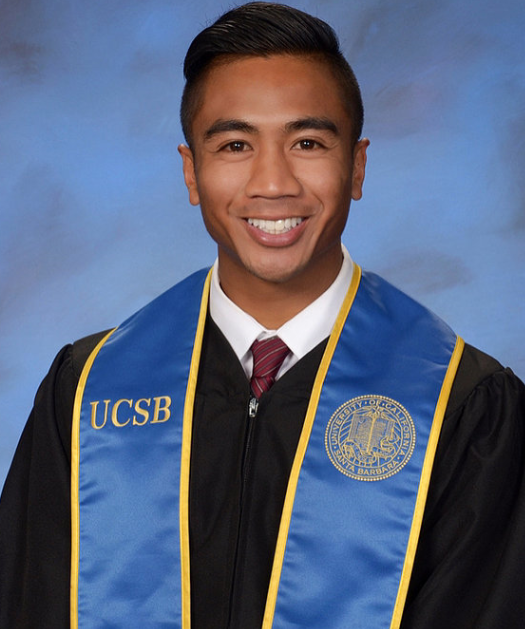 03
点击添加标题
添加文字内容添加文字内容
添加文字内容添加文字内容
添加文字内容添加文字内容
添加文字内容添加文字内容
[Speaker Notes: 更多模版：亮亮图文旗舰店https://liangliangtuwen.tmall.com]
03
点击添加标题
A
D
点击添加文字点击添加文字点击添加文字点击添加文字
点击添加文字点击添加文字点击添加文字点击添加文字
点击添加文字点击添加文字点击添加文字点击添加文字
点击添加文字点击添加文字点击添加文字点击添加文字
B
E
点击添加文字点击添加文字点击添加文字点击添加文字
点击添加文字点击添加文字点击添加文字点击添加文字
点击添加文字点击添加文字点击添加文字点击添加文字
点击添加文字点击添加文字点击添加文字点击添加文字
C
F
点击添加文字点击添加文字点击添加文字点击添加文字
点击添加文字点击添加文字点击添加文字点击添加文字
点击添加文字点击添加文字点击添加文字点击添加文字
点击添加文字点击添加文字点击添加文字点击添加文字
[Speaker Notes: 更多模版：亮亮图文旗舰店https://liangliangtuwen.tmall.com]
02
点击添加标题
20XX年XX月
03
点击添加文字点击添加文字点击添加文字点击添加文字
20XX年XX月
02
点击添加文字点击添加文字点击添加文字点击添加文字
超额达标
20XX年XX月
01
点击添加文字点击添加文字点击添加文字点击添加文字
20XX年XX月
04
点击添加文字点击添加文字点击添加文字点击添加文字
03
点击添加标题
添加文本
添加文本
添加文本
添加文本
添加文本
添加文本
添加文本
添加文本
点击添加文字点击添加文字
点击添加文字点击添加文字
点击添加文字点击添加文字
点击添加文字点击添加文字
点击添加文字点击添加文字
点击添加文字点击添加文字
点击添加文字点击添加文字
点击添加文字点击添加文字
添加文本
添加文本
添加文本
添加文本
添加文本
添加文本
添加文本
添加文本
[Speaker Notes: 更多模版：亮亮图文旗舰店https://liangliangtuwen.tmall.com]
03
点击添加标题
A
B
C
D
点击添加文字
点击添加文字
点击添加文字
点击添加文字
点击添加文字
点击添加文字
点击添加文字
点击添加文字
点击添加文字
点击添加文字
点击添加文字
点击添加文字
点击添加文字
点击添加文字
点击添加文字
点击添加文字
点击添加文字
点击添加文字
点击添加文字
点击添加文字
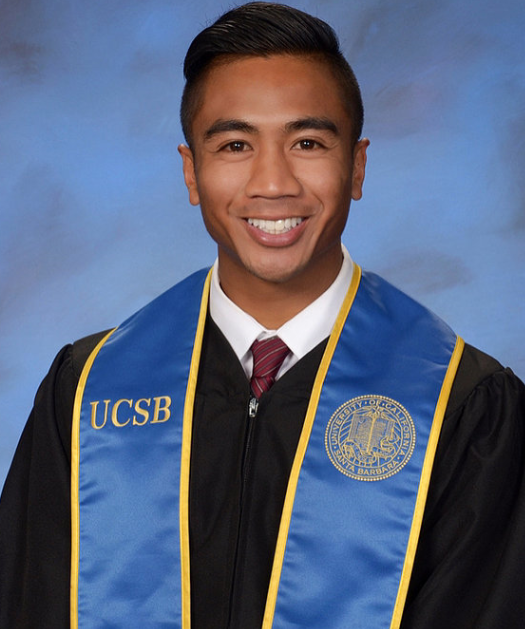 04
点击添加标题
添加文字内容添加文字内容
添加文字内容添加文字内容
添加文字内容添加文字内容
添加文字内容添加文字内容
[Speaker Notes: 更多模版：亮亮图文旗舰店https://liangliangtuwen.tmall.com]
04
点击添加标题
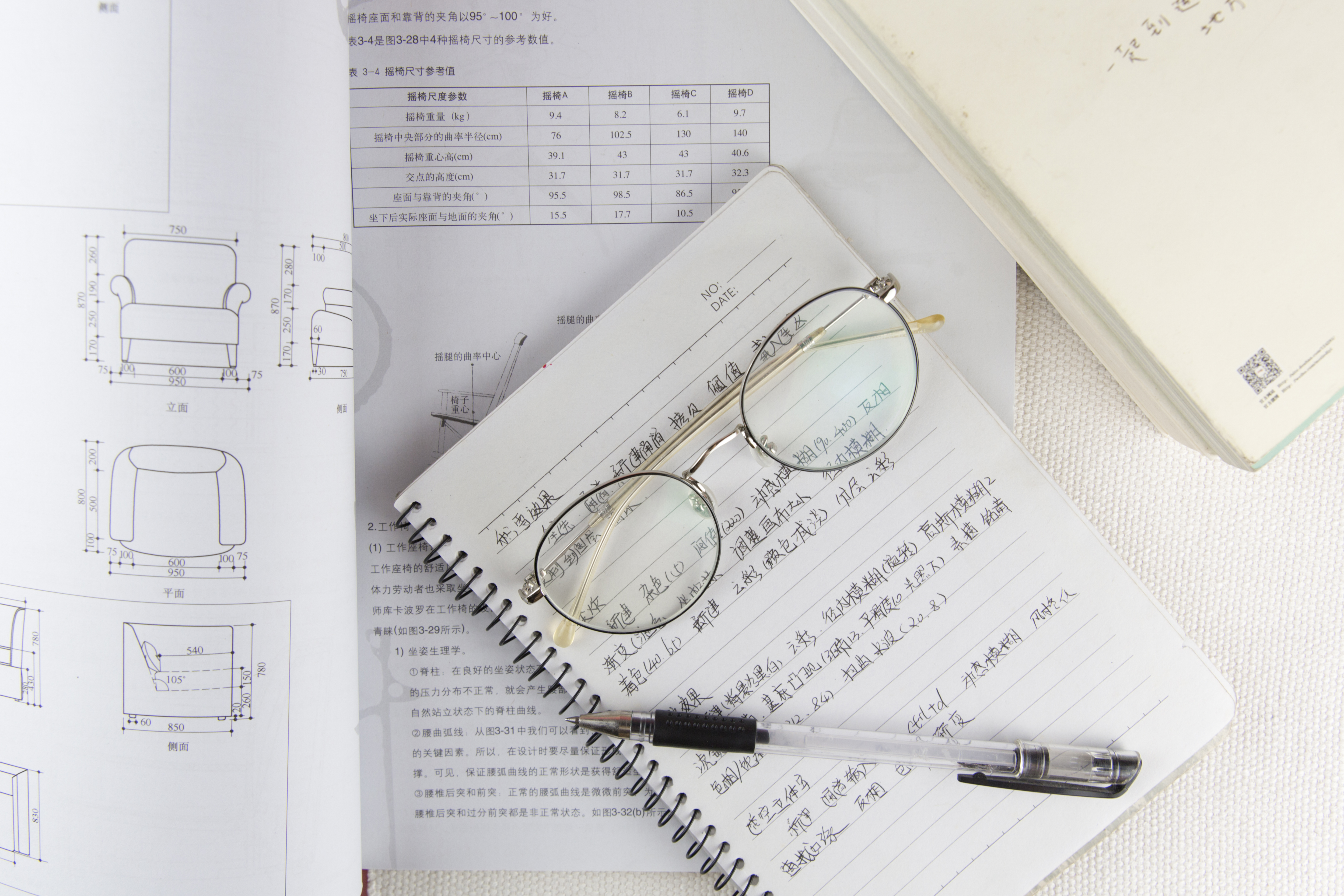 点击此处输入文字点击输入文字
点击此处输入文字点击输入文字
点击此处输入文字点击输入文字
点击此处输入文字点击输入文字
点击此处输入文字点击输入文字
点击此处输入文字点击输入文字
02
研究方法
点击添加文字点击添加文字
点击添加文字点击添加文字
Title
Title
研究方法
Title
Title
点击添加文字点击添加文字
点击添加文字点击添加文字
Title
Title
研究方法
点击添加文字点击添加文字
点击添加文字点击添加文字
点击添加标题
研究方法
研究方法
研究方法
点击添加文字点击添加文字
点击添加文字点击添加文字
点击添加文字点击添加文字
点击添加文字点击添加文字
点击添加文字点击添加文字
点击添加文字点击添加文字
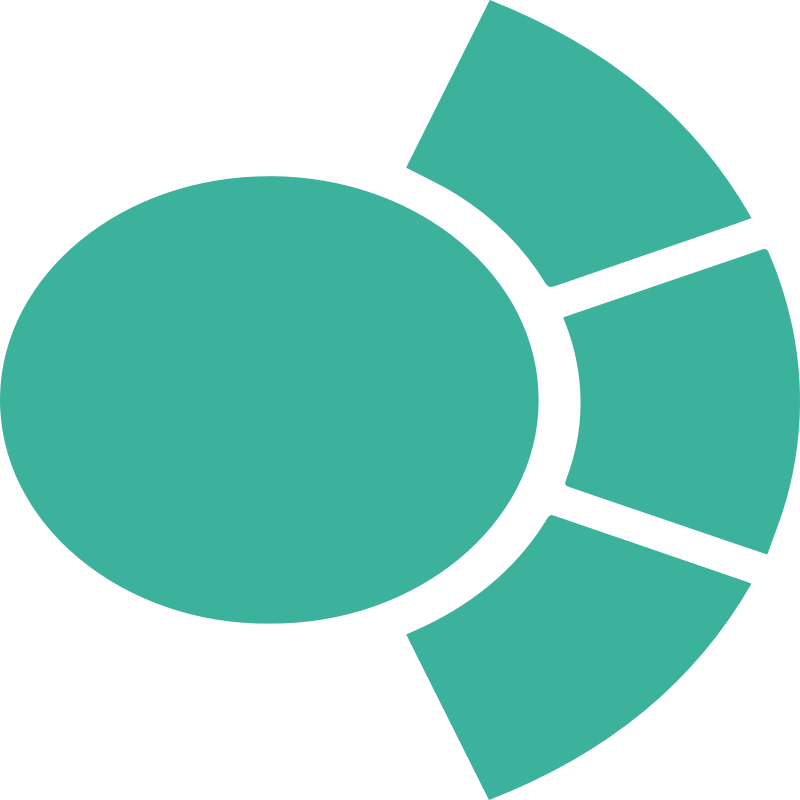 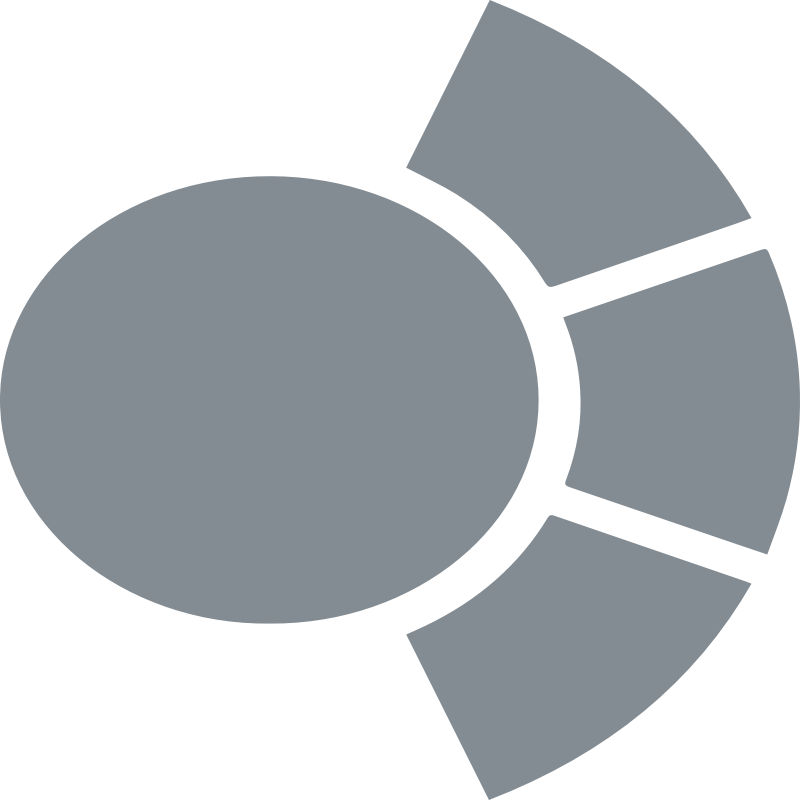 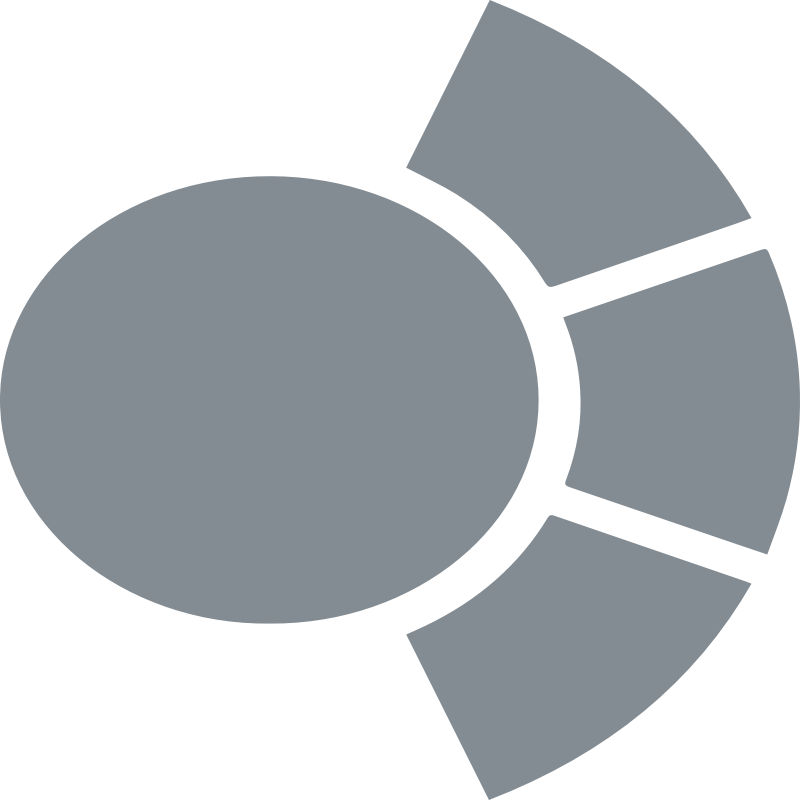 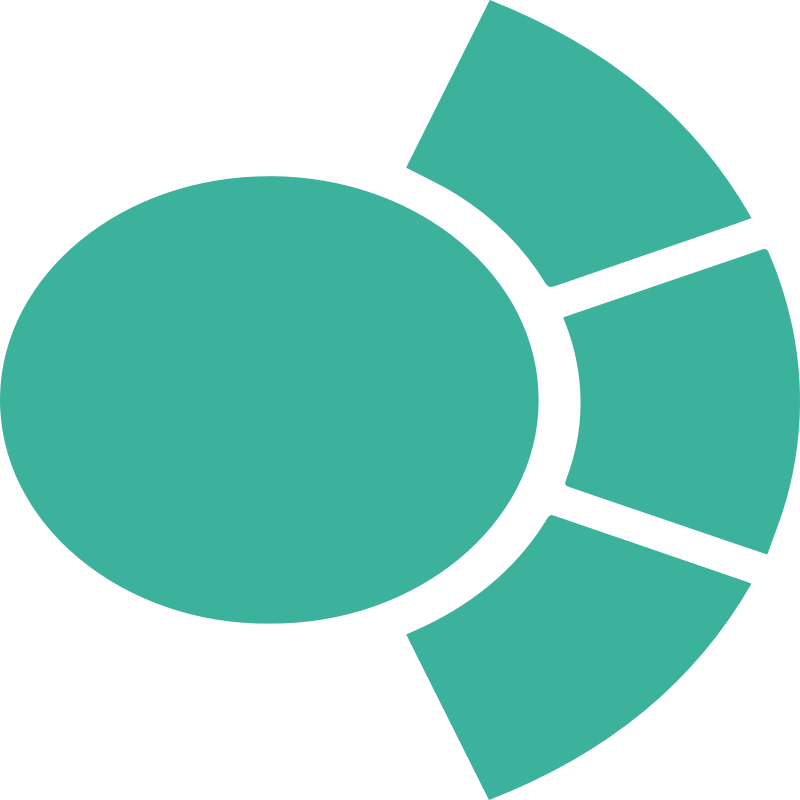 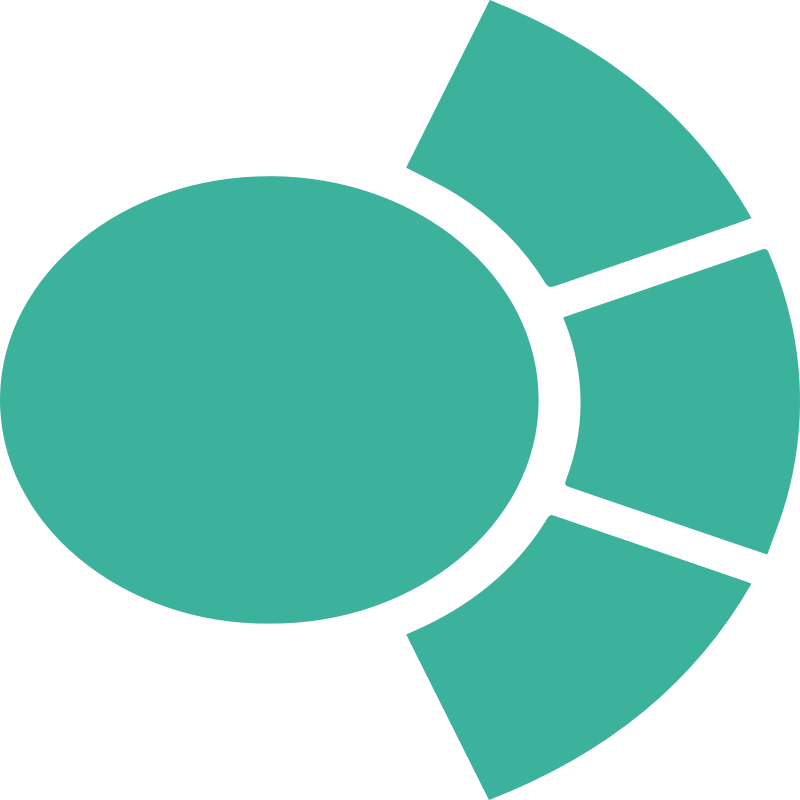 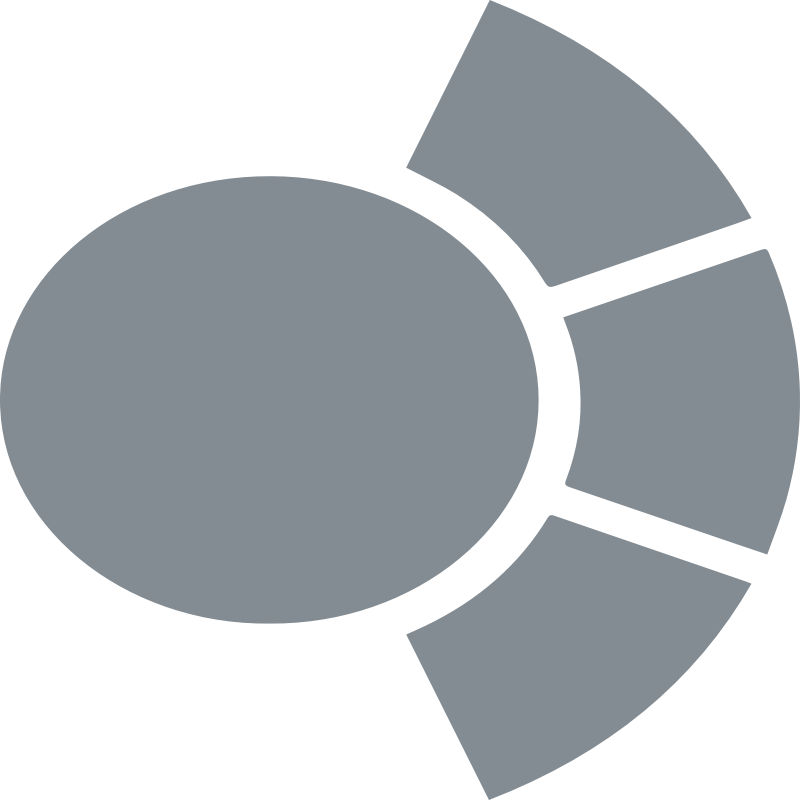 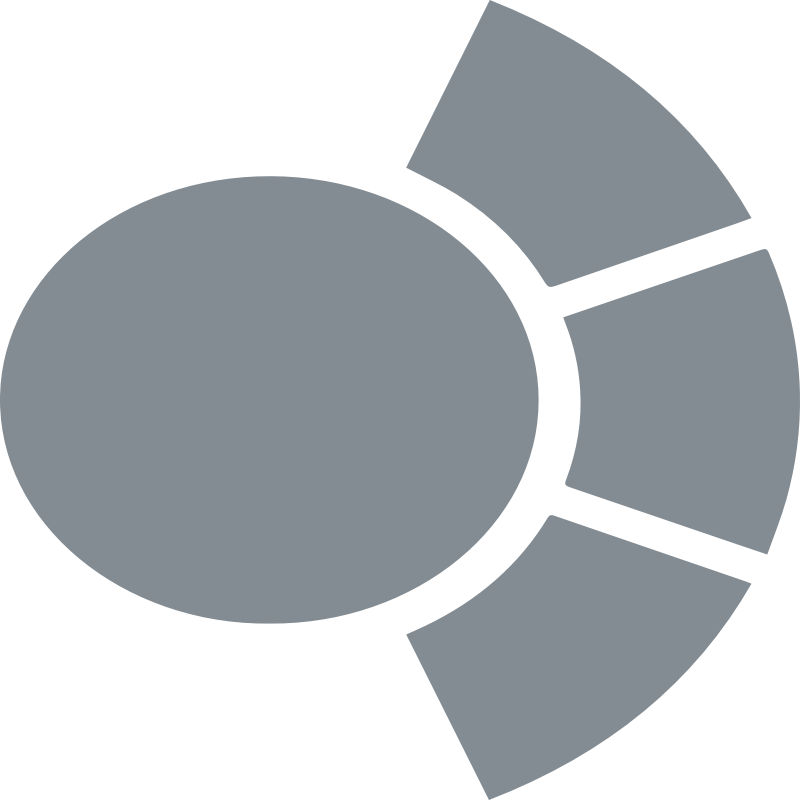 [Speaker Notes: 更多模版：亮亮图文旗舰店https://liangliangtuwen.tmall.com]
04
点击添加标题
点击此处输入文字
点击此处输入文字
点击此处输入文字
点击此处输入文字
点击此处输入文字
点击此处输入文字
点击此处输入文字
点击此处输入文字
点击此处输入文字
点击此处输入文字
点击此处输入文字
点击此处输入文字
点击添加文字内容点击添加文字内容
点击添加文字内容点击添加文字内容
点击添加文字内容点击添加文字内容
点击添加文字内容点击添加文字内容
点击添加文字内容点击添加文字内容
点击添加文字内容点击添加文字内容
点击添加文字内容点击添加文字内容
点击添加文字内容点击添加文字内容
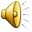 这里可以是你的论文标题或研究课题
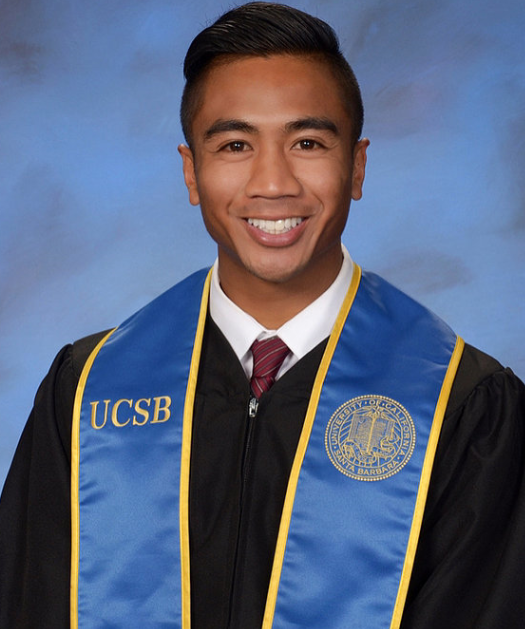 毕业答辩PPT
教育培训PPT模板
A designer can use default text to simulate what text would look like. If it is not real text. A designer can use default text to simulate what text would look like.
适合教育课件/培训/班会/论文答辩等
学生：PPT818
导师：JIA